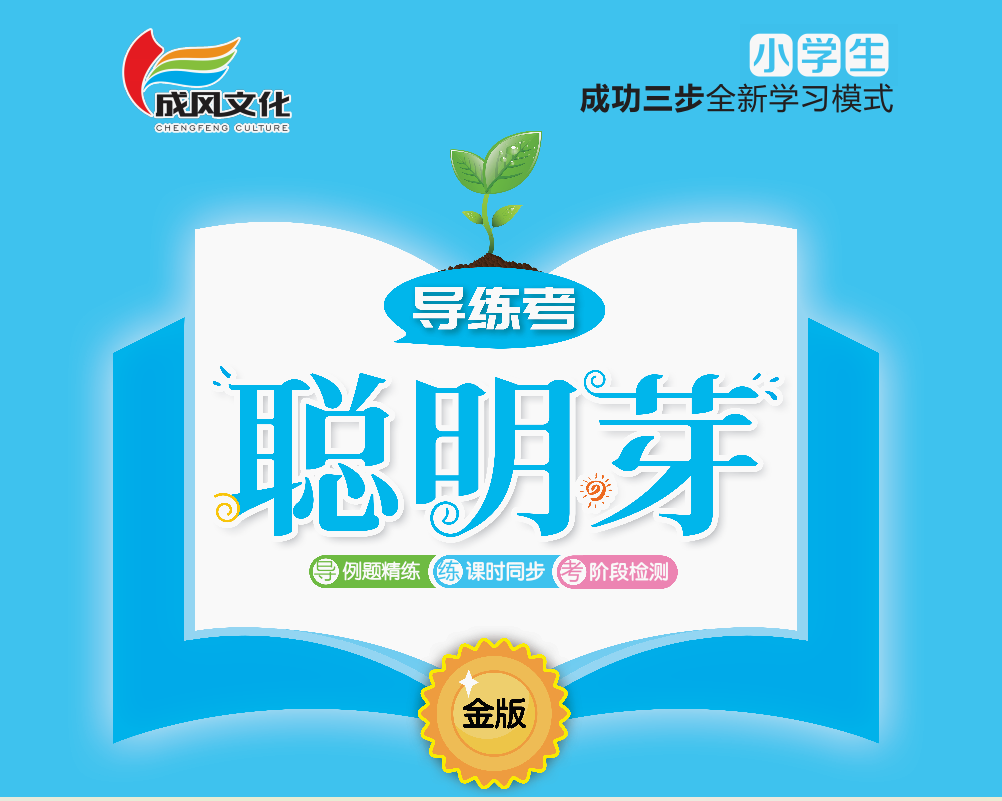 三    数据分类(一)
第2课时    数据分类(2)
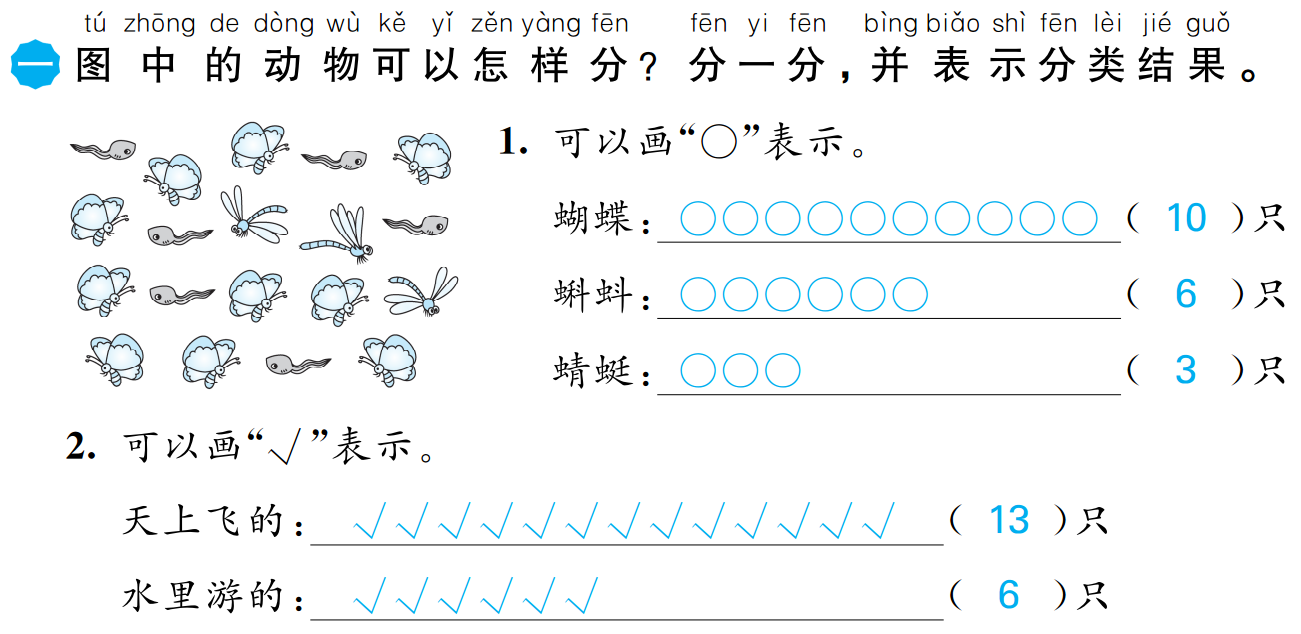 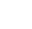 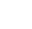 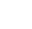 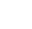 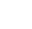 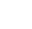 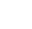 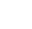 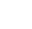 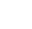 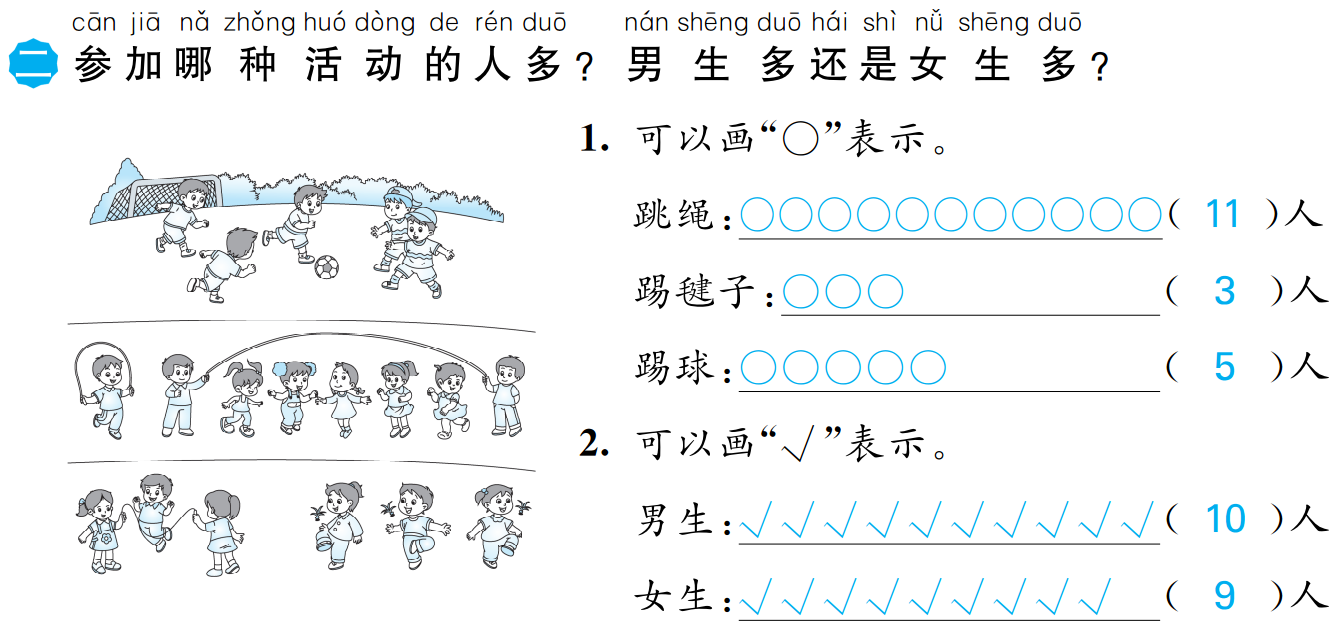 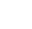 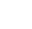 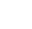 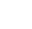 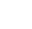 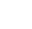 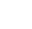 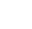 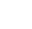 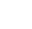 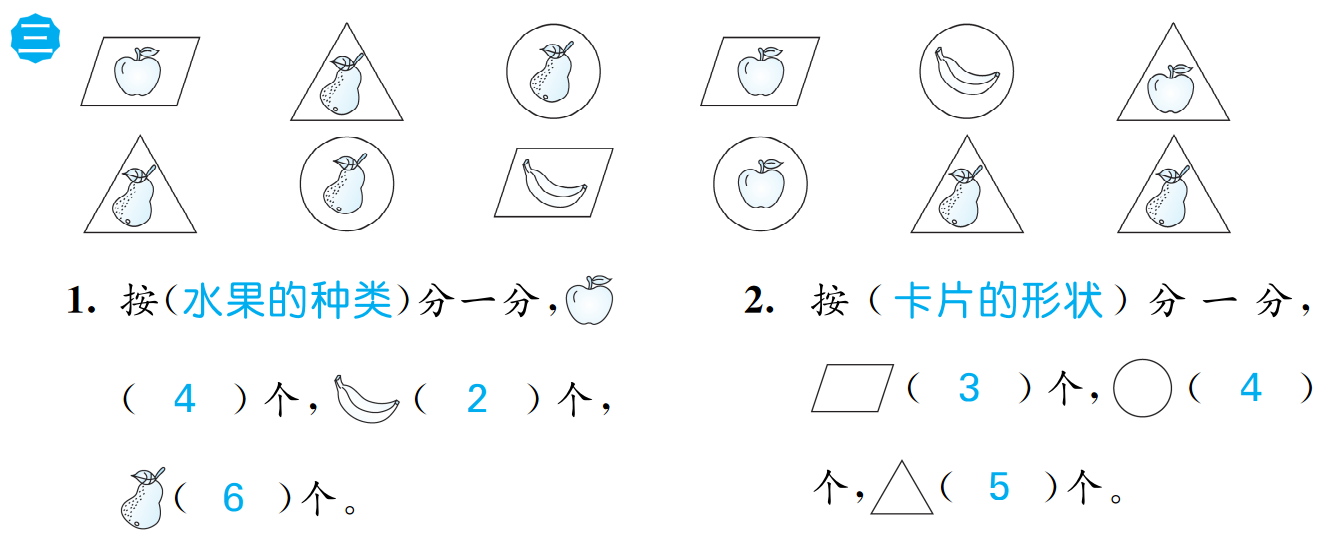 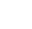 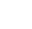 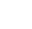 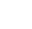 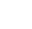 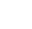 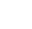 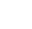 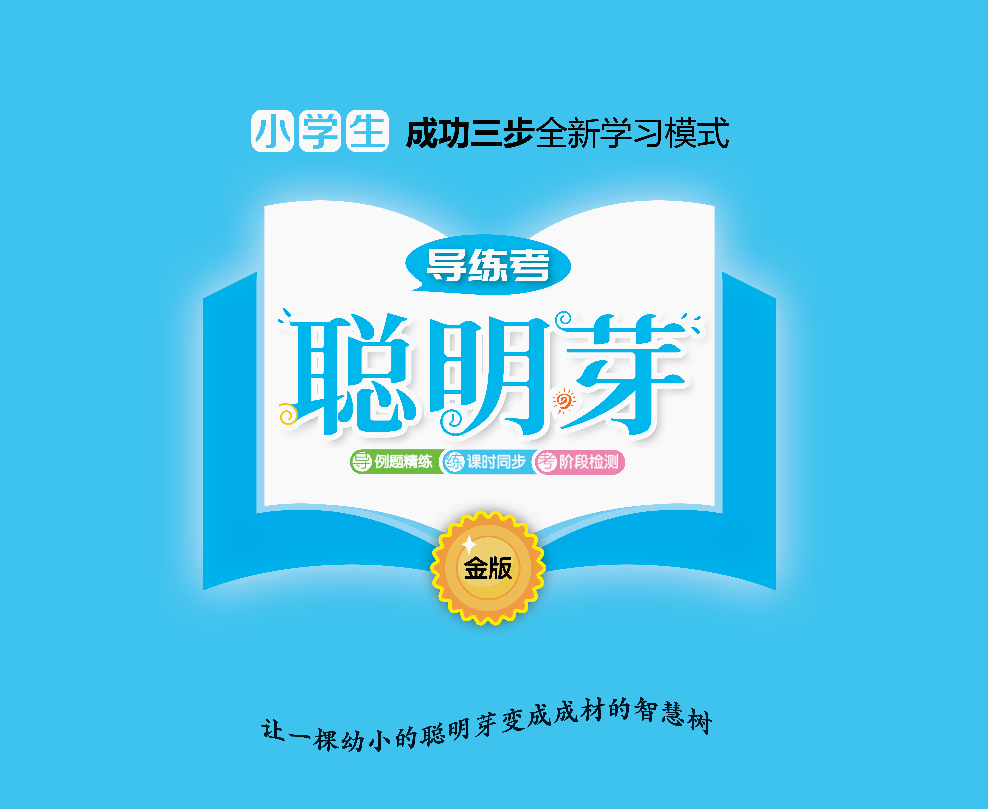